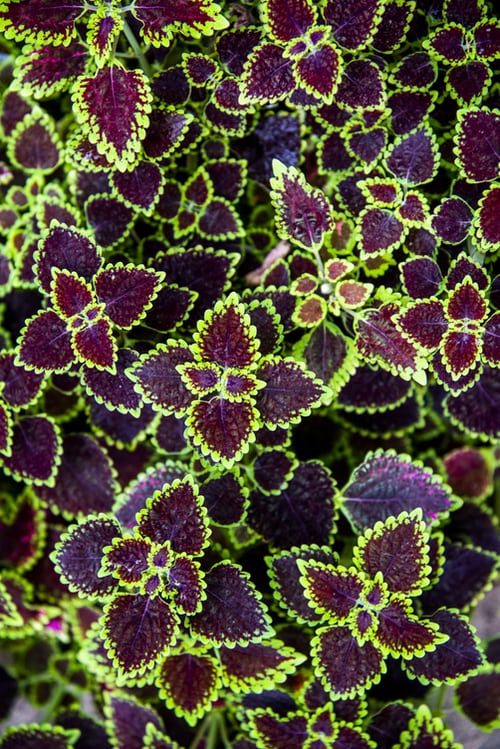 M.Sc. SLP PGS3-A-TeSp
31980
Technology for Speech 
Language & Hearing